Quantitative Risk ManagementPQD
Gilles Criton
2020
Introduction: What is Risk?
A simple definition of risk:

The chance (or probability) of a deviation from an anticipated outcome.

We can attach probabilities to risk. Therefore, it can be measured, estimated or calculated in some way. Risk can therefore be quantified and expressed as a parameter, number or value. 
Risk is concerned not just with the extent or probabilities of potential losses but with deviations from the expected outcome. 
It is the extent to which the actual result may deviate from the expected result that makes a situation risky.
Introduction: What is Risk?
Risk is a function of objectives: 


It is the consequences of the actual result deviating from the expected result that leads to risk. 

Without an objective or intended outcome, there is only uncertainty.
Introduction: What is Financial Risk?
The risk is in both the amount involved and its timing.
Impact of changes in the risk factors on the organisation’s accounting numbers…
Financial risk will extend to contingent exposures (expected future transactions).
More general type of financial risk: Economic Exposure.
Introduction: What is Financial Risk
We can define the nature of financial risk to cash flows which leads to three type of risk:
Market risk
Credit Risk
Operational Risk
Introduction: What is Financial Risk
Cargill profits decline 66 per cent 
Cargill, the world’s largest agricultural commodity trader, reported a 66 per cent decline in first-quarter profits. 
It made a profit of $236 million in the first three months of 2011, compared to $693 million in the first three months of 2010. At the same time, revenues rose by 34 per cent to $34.6 billion, which, when combined with the fall in profits, meant that Cargill suffered a significant reduction in its profit margins. 
The company indicated that the significant volatility in financial and commodity markets and in particular its results reflected the ‘stress in financial markets caused by growing economic, fiscal and political concerns on both sides of the Atlantic’ (the US and Europe).
The most used measure for statistical association.
The most used measure for statistical association.
The most used measure for statistical association.
The most used measure for statistical association.
Weaknesses of Pearson’s rhoThe non-Gaussianity issue
Heavy tails. The probability distribution of return rt often exhibits heavier tails than those of a normal distribution.

The t-distribution is symmetric and bell-shaped just like a normal distribution. However, it has heavier tails, which means more observations are far from the mean.
Weaknesses of Pearson’s rhoThe non-Gaussianity issue
if two components of a bivariate t distribution are uncorrelated, they are not necessarily independent.

This pinpoints a serious deficiency of the Pearson’s ρ in measuring dependence in t distributions,
Weaknesses of Pearson’s rhoThe robustness issue
Weaknesses of Pearson’s rhoThe nonlinearity issue
Weaknesses of Pearson’s rhoThe nonlinearity issue
Weaknesses of Pearson’s rhoThe nonlinearity issue
Change of correlation regime during crises
Correlation between stock prices or between indices tends to increase when things go very bad.
On credit correlation derivatives markets, increased a lot during the last crisis: it jumped quite rapidly from levels around 0.4 to levels between 0.95 and 1, and stayed at this unusually high level during several weeks.
Econometricians have long looked for a formal statistical way of describing the shifting region-like dependence structure of financial markets.
Change of correlation regime during crises
It is obvious that when the market is going down there is a stronger dependence between financial objects, and very strong in case of a panic.

Similar effects, but perhaps not quite so strong, appear when the market is going up.
Positive and negative dependence
Dependence structure between asset prices affects risk measures and portfolio selection

Main risk in large portfolios is occurrence of many joint default events or simultaneous downside evolution of prices

What we have seen so far are functionalities that  do not distinguish between positive and negative dependence, and they are not local. 
Thus not allowing for stronger dependence in multivariate tails as is felt intuitively is the case for data in finance.
PQD
PQD
Stochastic orderings
Stochastic orderings
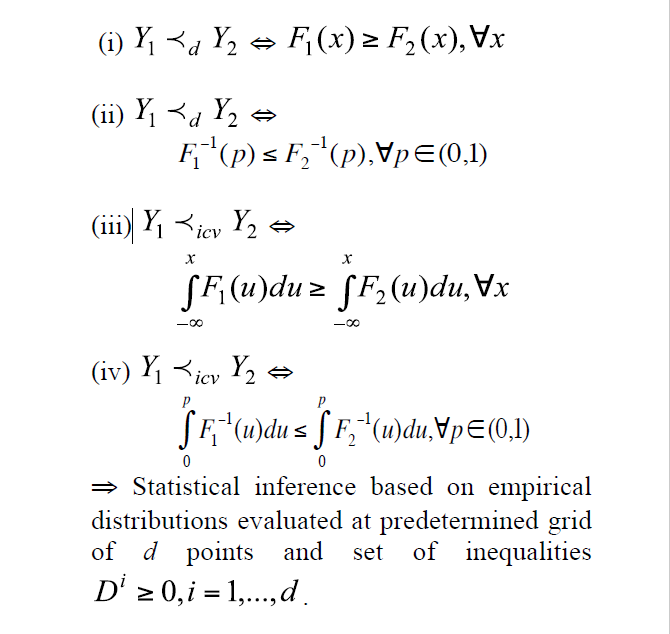 Stochastic orderings
Detecting nonlinear and non-Gaussian Structures
Curse of dimensionality
From wikipedia
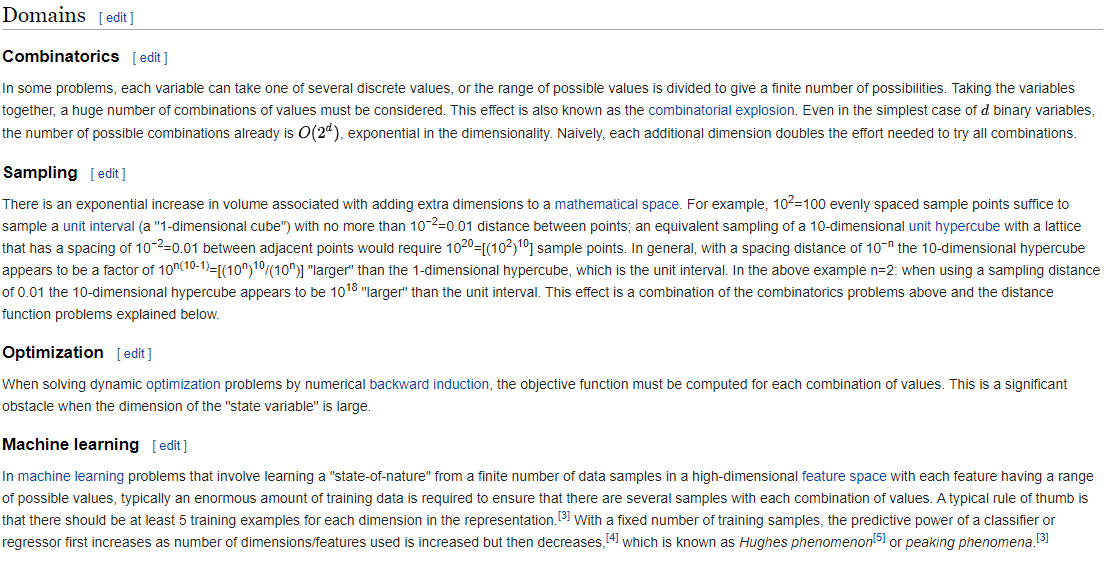 Detecting nonlinear and non-Gaussian Structures
Sklar's representation
Sklar's Theorem
Sklar's Theorem
Links with dependence measures
Positive quadrant dependence
Positive quadrant dependence
Positive orthant dependence
Positive orthant dependence
Positive orthant dependence
Applications of dependence notions
Applications of dependence notions
«…A better knowledge of the dependence between financial assets or claims is crucial to assess the risk of clustering. This clustering behavior can be described by a useful concept known as PQD...»
«…It allows the risk manager to directly compare the sum of PQD random variables with the corresponding sum under the independence assumption…»
«…Inferring that two claims are PQD, regardless of the strength of this dependence, immediately allows us to infer the underestimation of most insurance premiums…»
Positive quadrant dependenceexample
Lorenz Order
The Lorenz order is a natural tool for comparison of the variability of non negative random variables. 
In many contexts (especially reliability) variability comparison of order statistics is of interest.
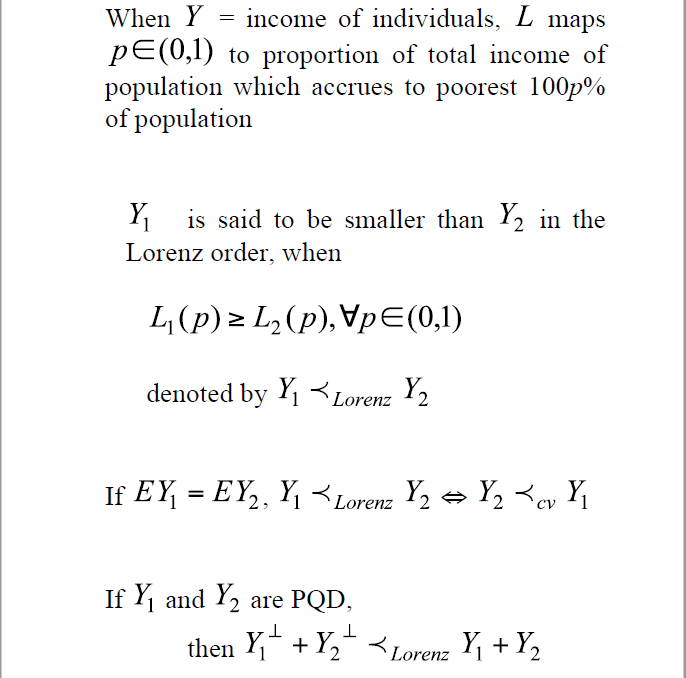 Positive quadrant dependenceexample
Positive quadrant dependenceexample
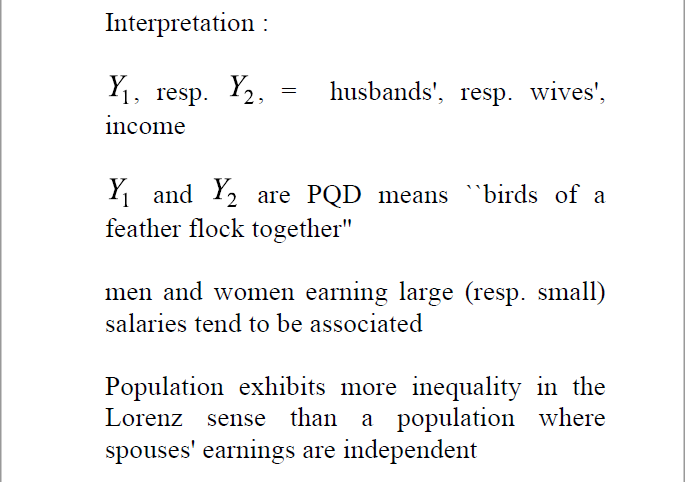 Hypotheses testingInference based on cdfs
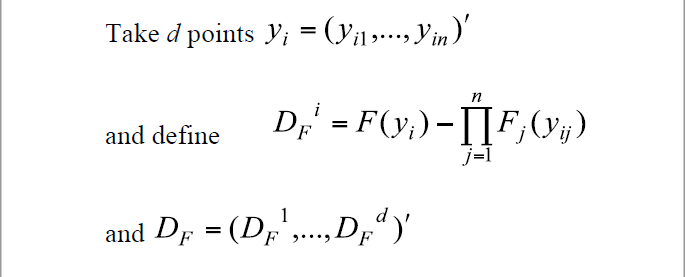 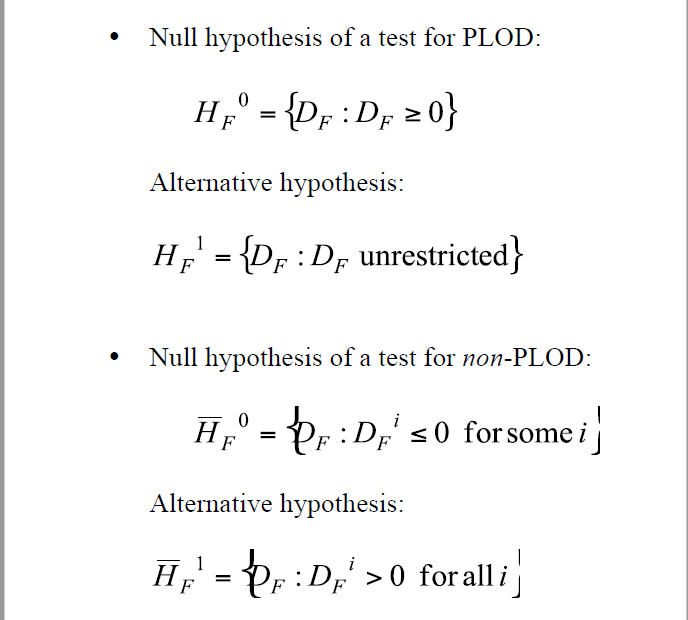 Hypotheses testingInference based on cdfs
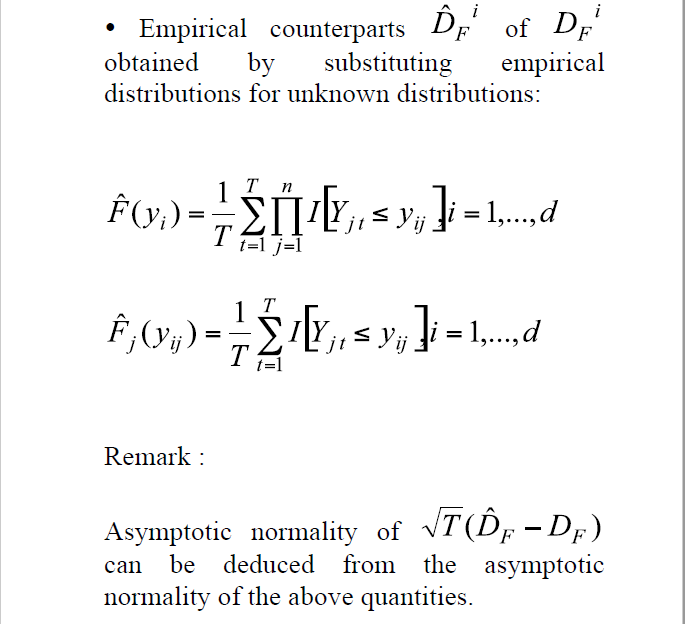 Hypotheses testingInference based on cdfs
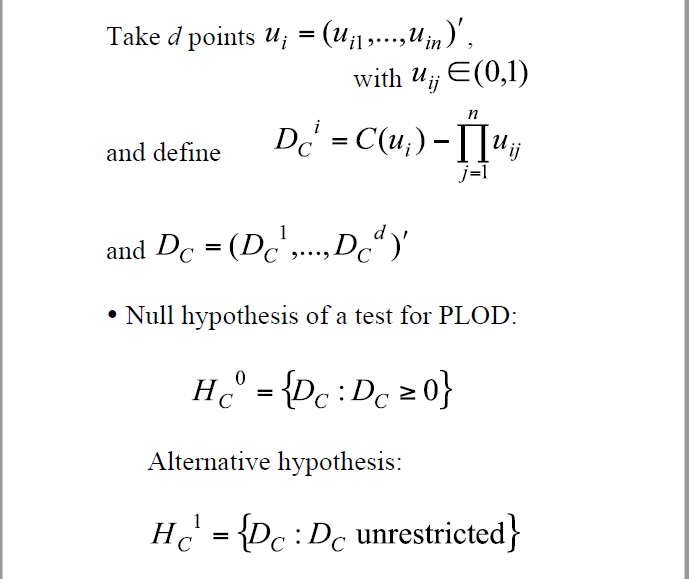 Hypotheses testingInference based on copulas
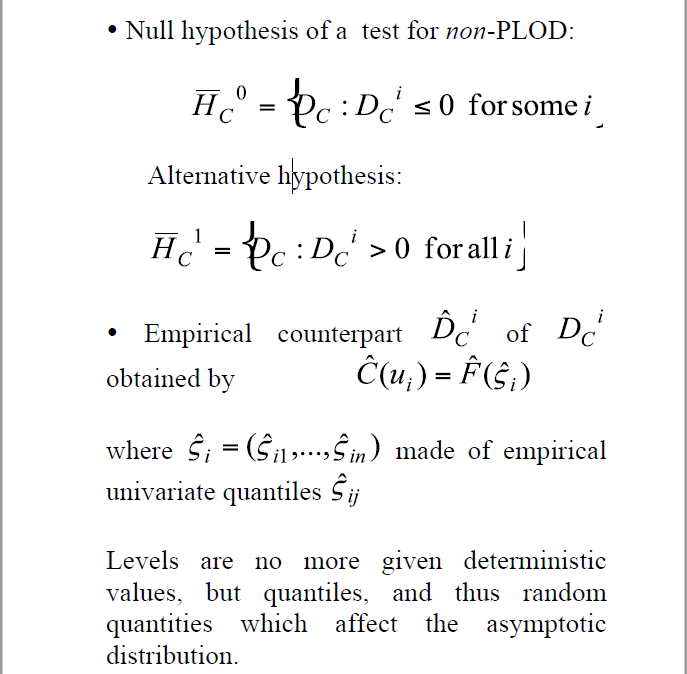 Hypotheses testingInference based on copulas
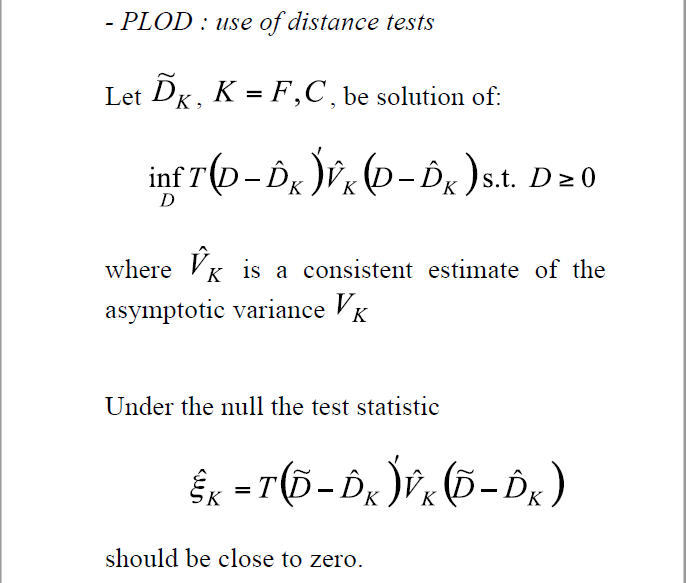 Testing procedures
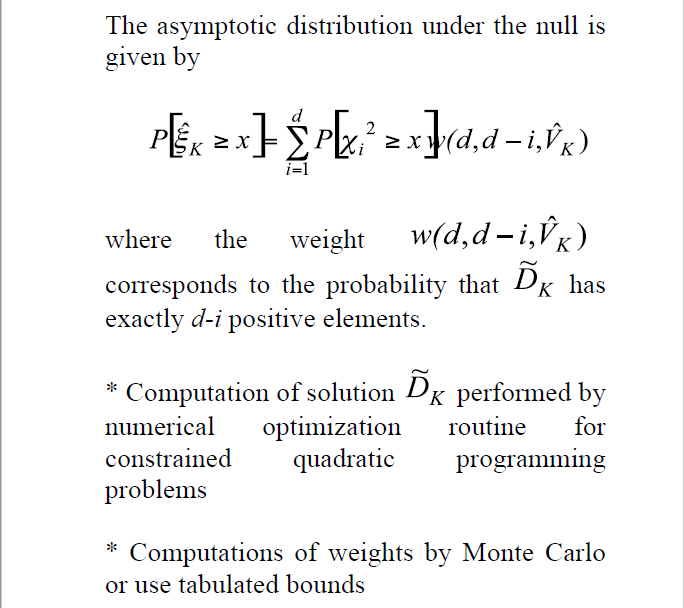 Testing procedures
Testing procedures
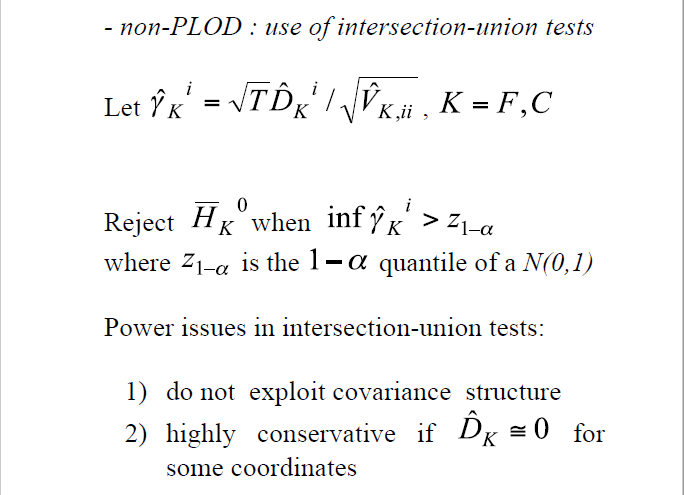